Core Knowledge
1.14 Challenges that influence the processes of designing and making
1.14 Challenges that influence the processes of design and making
It is important to remember that everything that isn’t natural has been designed. Designers will work to a brief or specification that outlines the problem to be solved, but they also need to consider other factors that effect the outcome.
Pages 58-61
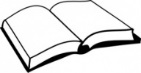 Social Groups
What type of groups should designers consider?
Economic Groups
Ethnic Groups
Environmental, social and economic factors issues relating to the design and manufacture of products
There are a number of international and local bodies, initiatives and organisations that help to encourage sustainability:
The Fairtrade Foundation:



Carbon Offsetting Scheme:
1.14 Challenges that influence the processes of design and making
Environmental, social and economic factors issues relating to the design and manufacture of products continued
Product Disassembly



Disposal of waste
Pages 58-61
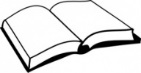 Consideration of ‘green designs’
What is meant by the term green design?
_________________________________________________________________________________________________________________________

_________________________________________________________________________________________________________________________
Promoting green designs
1.14 Challenges that influence the processes of design and making
Recycling and reusing materials and products
What is meant by the term recycling?
_________________________________________________________________________________________________________________________

_________________________________________________________________________________________________________________________

What is meant by the term reusing materials?
_________________________________________________________________________________________________________________________

_________________________________________________________________________________________________________________________
Pages 58-61
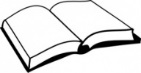 1.14 Challenges that influence the processes of design and making
What is meant by ‘human capability’? 
_________________________________________________________________________________________________________________________

_________________________________________________________________________________________________________________________

_________________________________________________________________________________________________________________________

How can this effect design and making products?
_________________________________________________________________________________________________________________________

_________________________________________________________________________________________________________________________

_________________________________________________________________________________________________________________________

What affects the cost of materials?
_________________________________________________________________________________________________________________________

_________________________________________________________________________________________________________________________

Explain ‘manufacturing capability, referring to DFM:
_________________________________________________________________________________________________________________________

_________________________________________________________________________________________________________________________

_________________________________________________________________________________________________________________________

_________________________________________________________________________________________________________________________

_________________________________________________________________________________________________________________________

_________________________________________________________________________________________________________________________
Pages 58-61
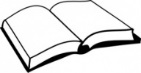 1.14 Challenges that influence the processes of design and making
Exam style question
Explain two ways that human capability would be considered when designing a kitchen radio:
i) _________________________________________________________________________________________________________________________

_________________________________________________________________________________________________________________________

ii)
_________________________________________________________________________________________________________________________

_________________________________________________________________________________________________________________________
Pages 58-61
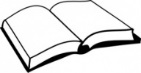 Life Cycle Analysis (LCA)
In detail, explain what a LCA is:
_________________________________________________________________________________________________________________________

_________________________________________________________________________________________________________________________

_________________________________________________________________________________________________________________________

_________________________________________________________________________________________________________________________

_________________________________________________________________________________________________________________________

_________________________________________________________________________________________________________________________

_________________________________________________________________________________________________________________________

_________________________________________________________________________________________________________________________
Key Term:
Modular – a design featuring parts of standard sizes so they can be constructed in different ways
1.14 Challenges that influence the processes of design and making
Life Cycle Analysis (LCA)
Complete the example LCA for different weights of materials such as paper, plastics and metals
Pages 58-61
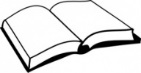 18.5kg
6.3kg
4.3kg
1kg
0.4kg
1.14 Challenges that influence the processes of design and making
Exam style question
Summarise how a manufacturer will use a ‘design for manufacture ‘ in the design of a new product:
_________________________________________________________________________________________________________________________

_________________________________________________________________________________________________________________________

_________________________________________________________________________________________________________________________

Justify why it is important for councils to run a recycling scheme:
_________________________________________________________________________________________________________________________

_________________________________________________________________________________________________________________________

_________________________________________________________________________________________________________________________

Describe three ways an individual can offset their carbon footprint
_________________________________________________________________________________________________________________________

_________________________________________________________________________________________________________________________

Describe four ways that a manufacturer could improve their manufacturing capability
_________________________________________________________________________________________________________________________

_________________________________________________________________________________________________________________________
Pages 58-61
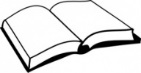